How do cowboys dress?
Today’s class: Review target vocabulary (clothing) by doing a matching game.
-Teacher will ask students: ’’ Where is …………’’
Student must clic on the correct box on the picture


Audrey Gagné
Camille Vanasse
WHERE is/are………..
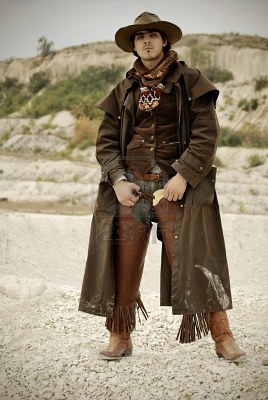 The Hat?
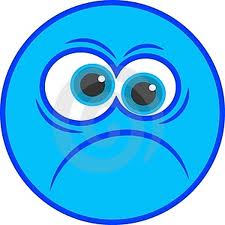 SORRY! TRY AGAIN
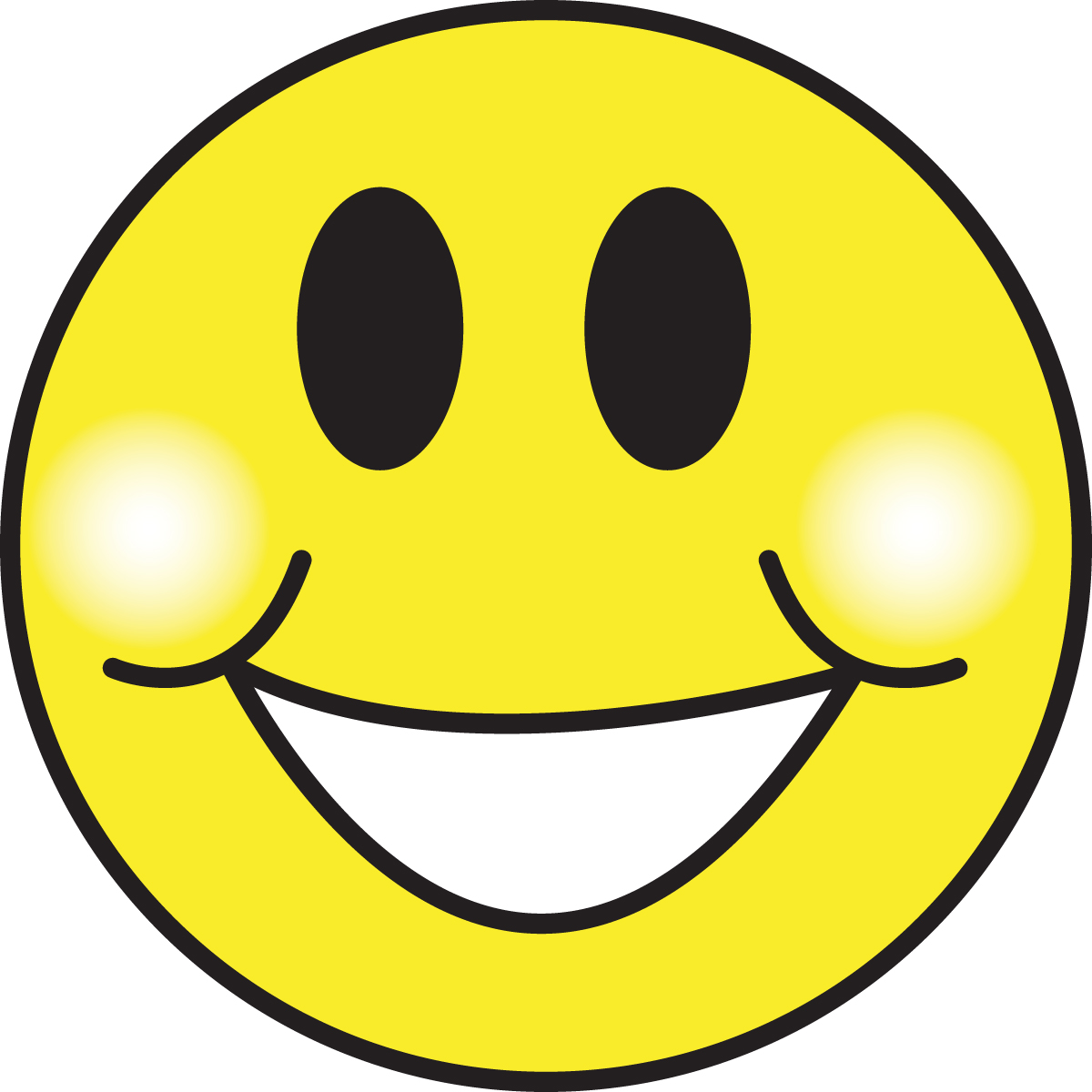 VERY GOOD!!
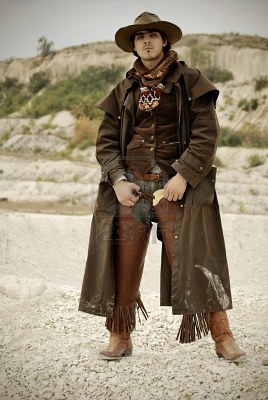 The boots?
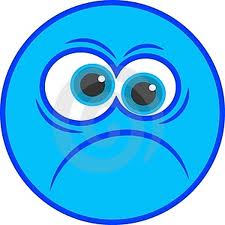 SORRY! TRY AGAIN
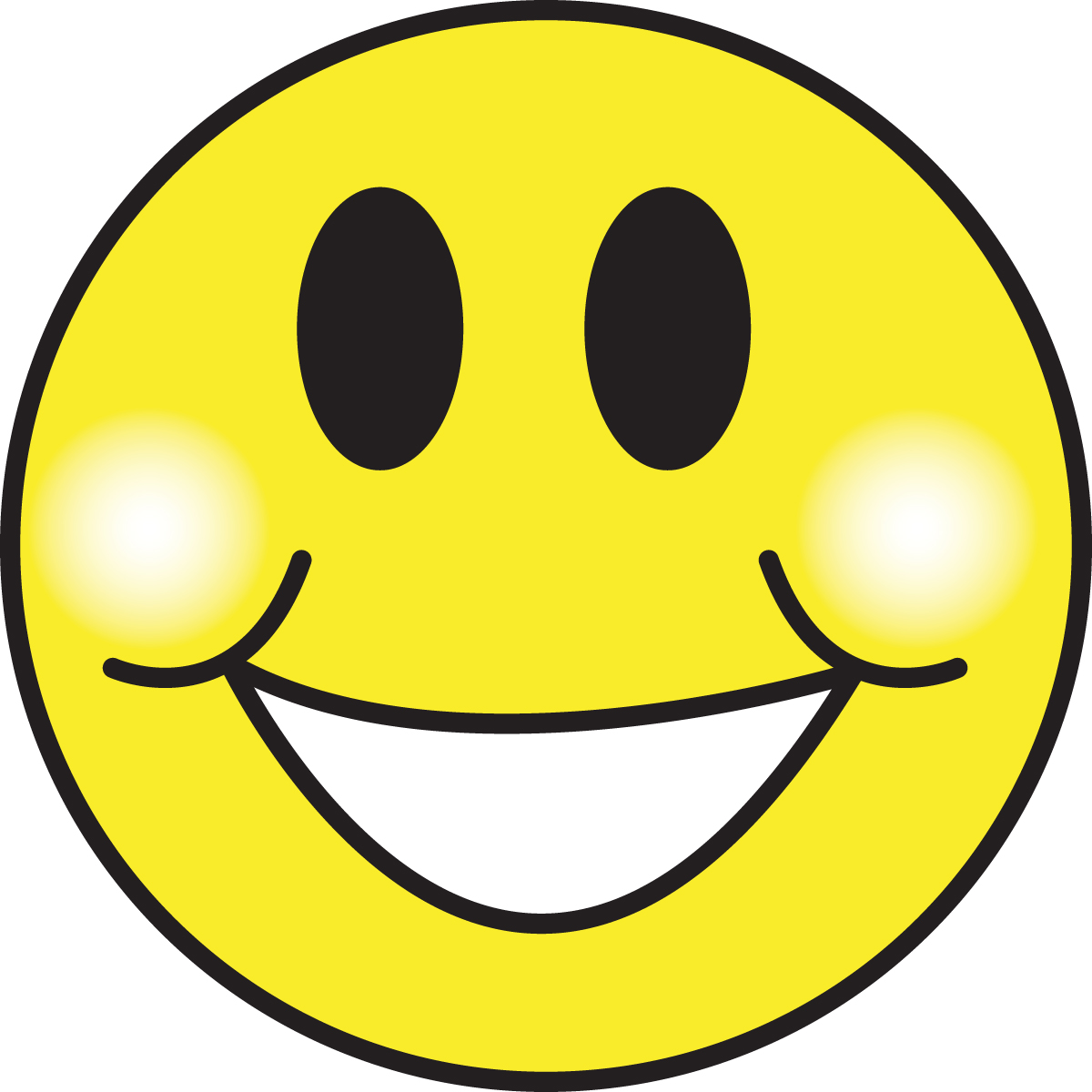 VERY GOOD!!
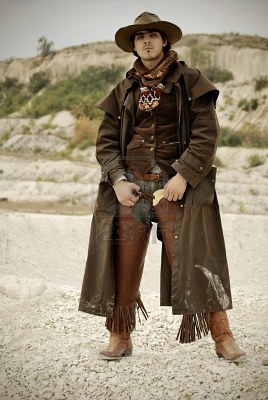 The scarf?
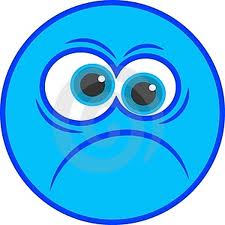 SORRY! TRY AGAIN
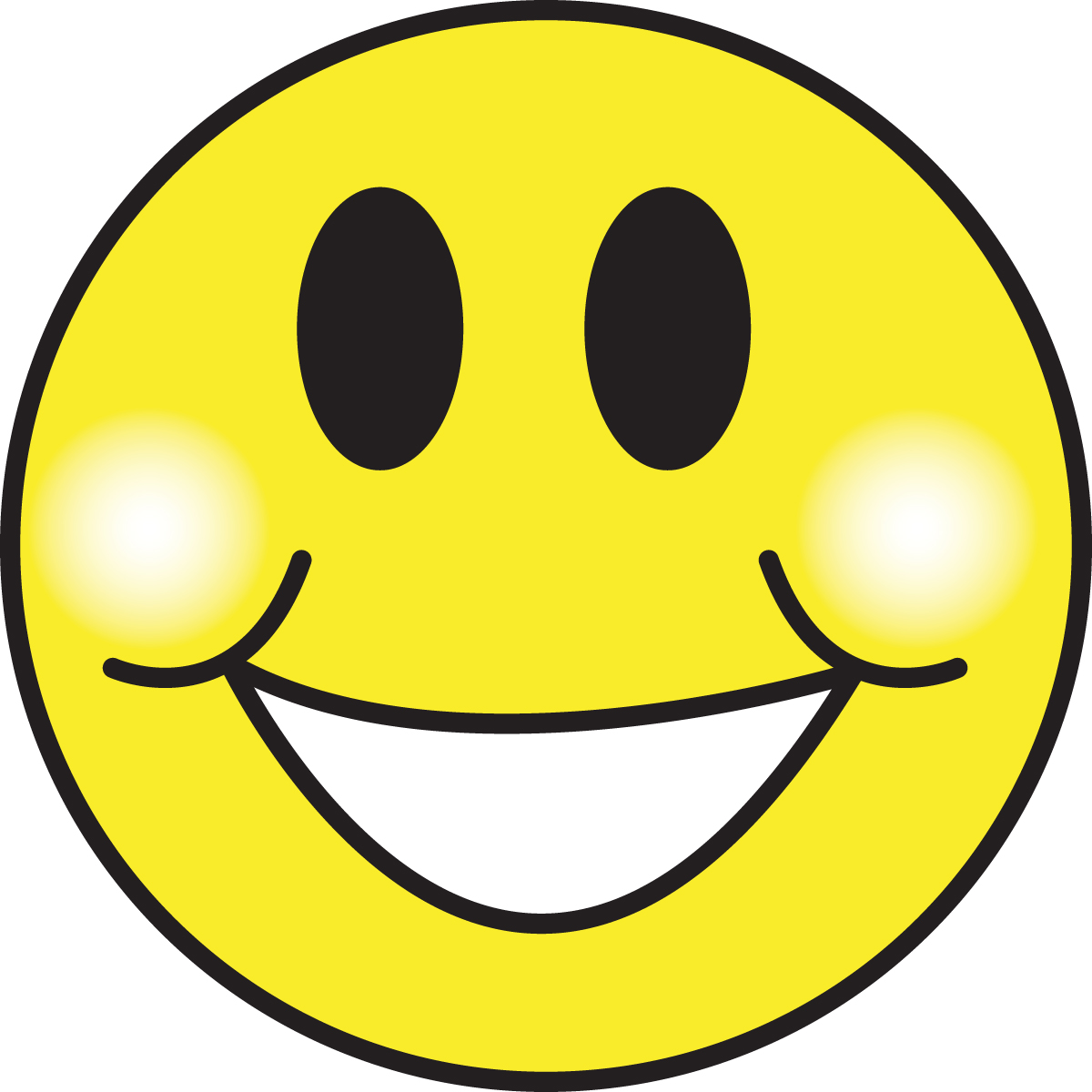 VERY GOOD!!
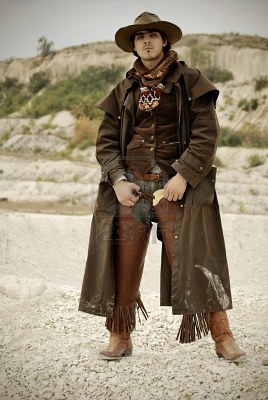 The belt?
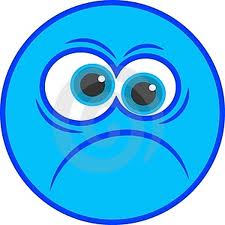 SORRY! TRY AGAIN
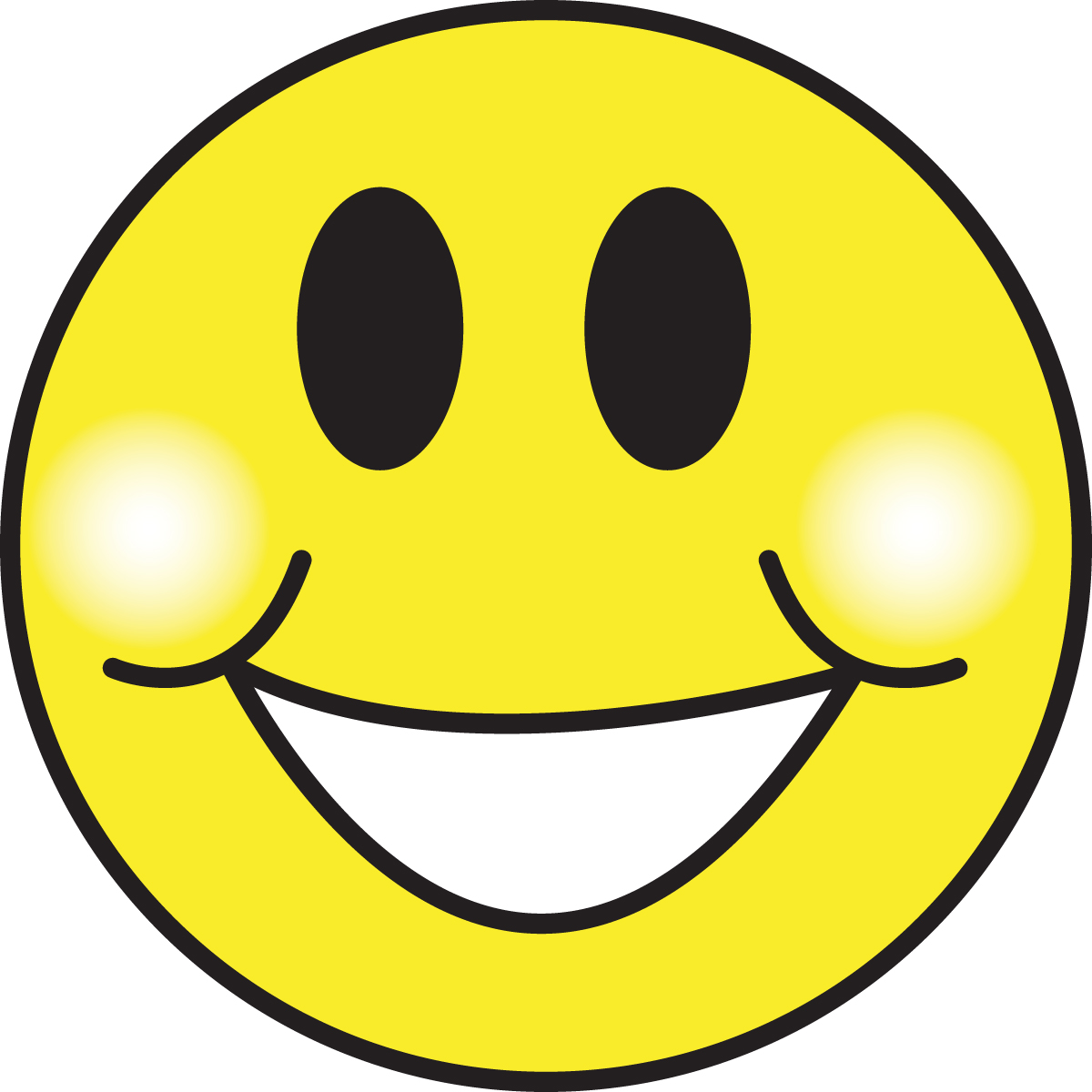 VERY GOOD!!
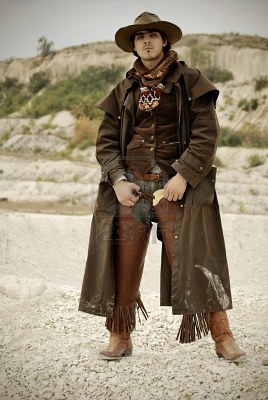 The shirt?
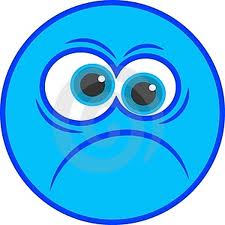 SORRY! TRY AGAIN
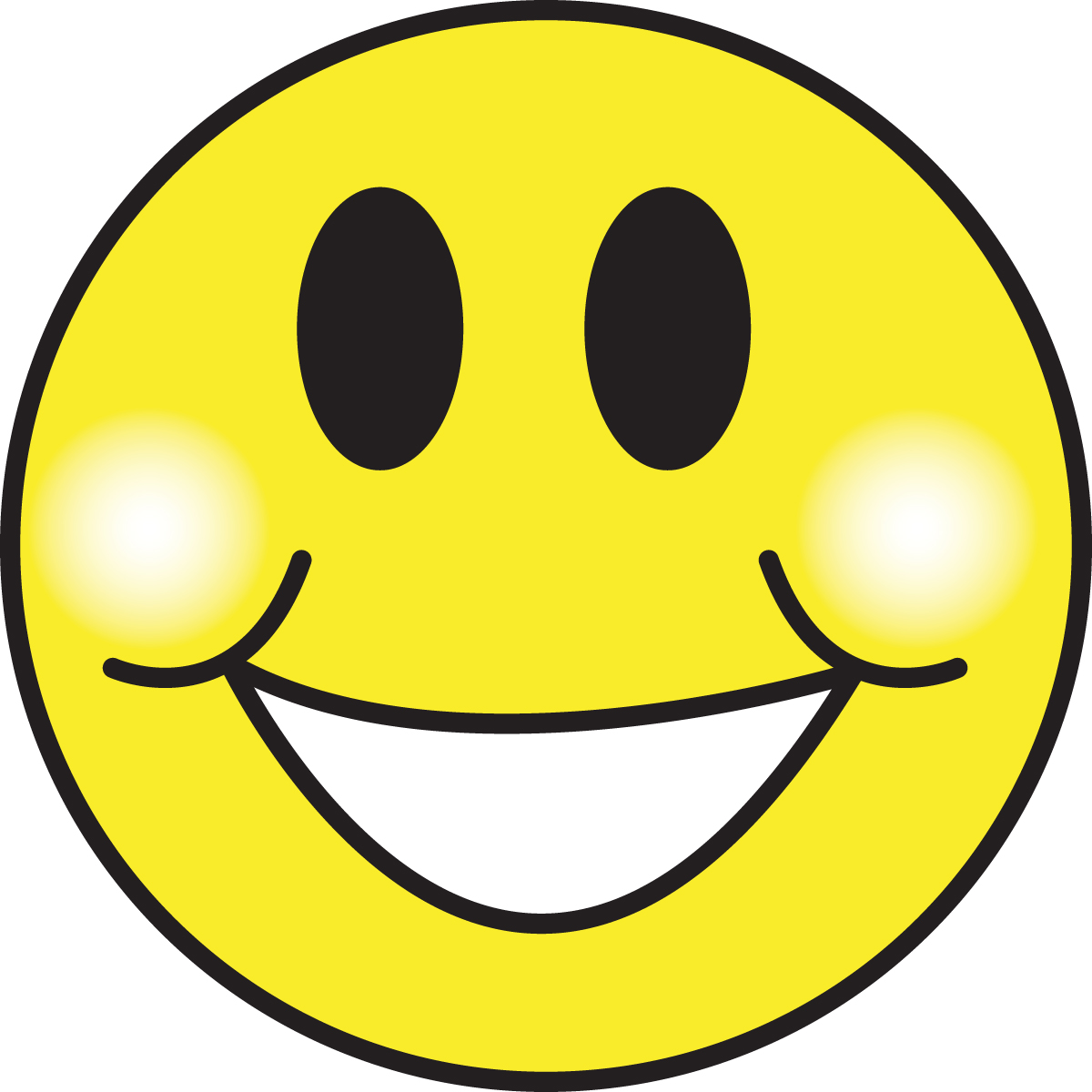 VERY GOOD!!
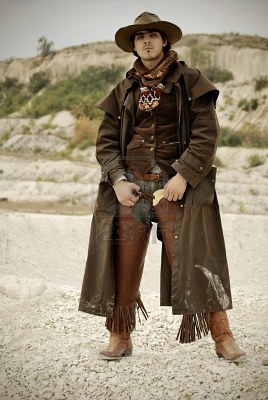 The chaps?
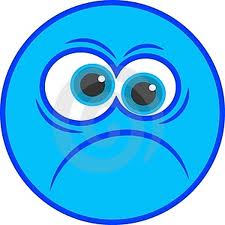 SORRY! TRY AGAIN
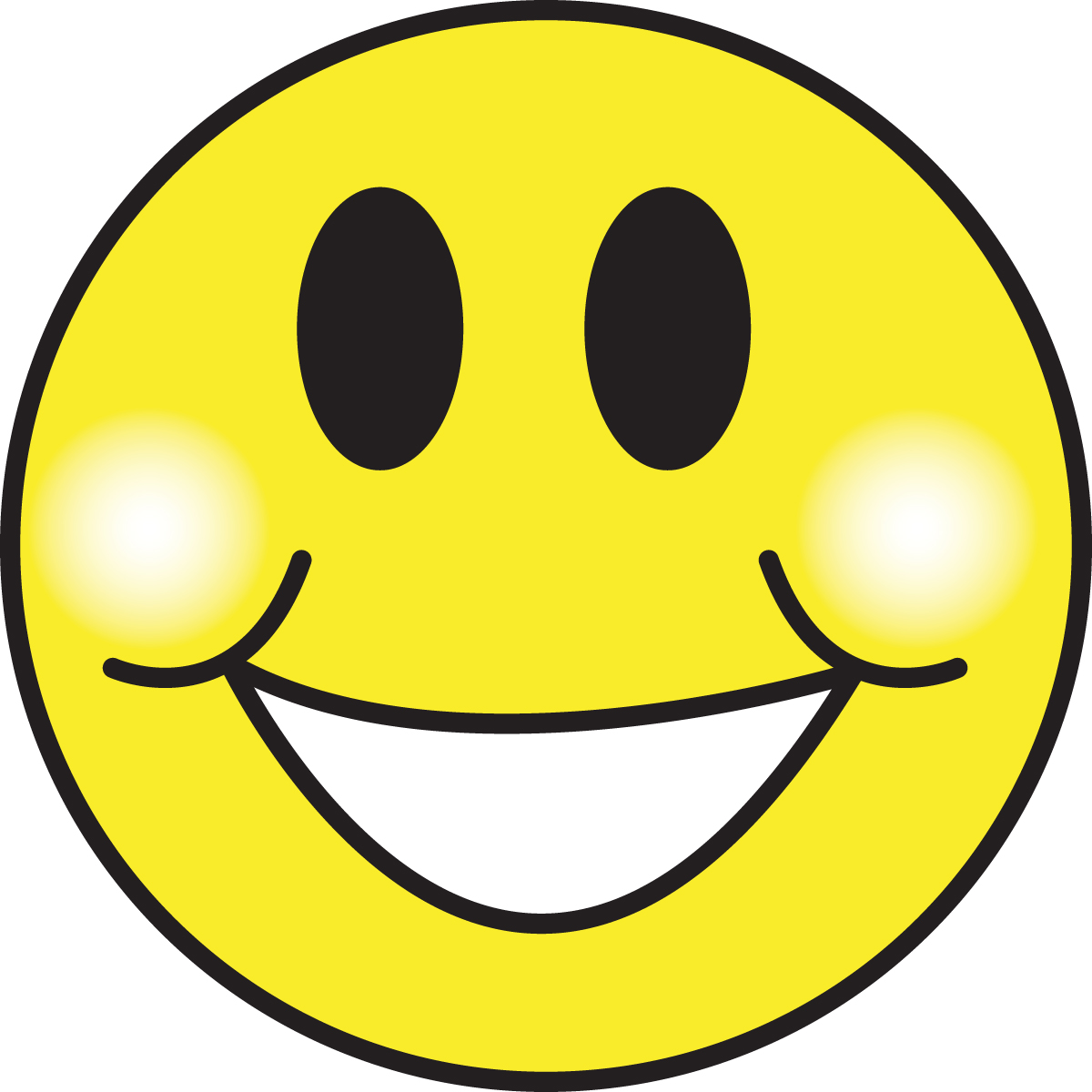 VERY GOOD!!
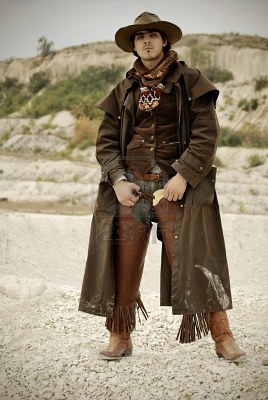 The coat?
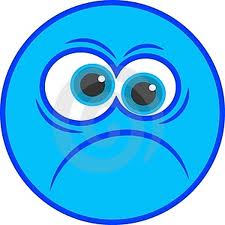 SORRY! TRY AGAIN
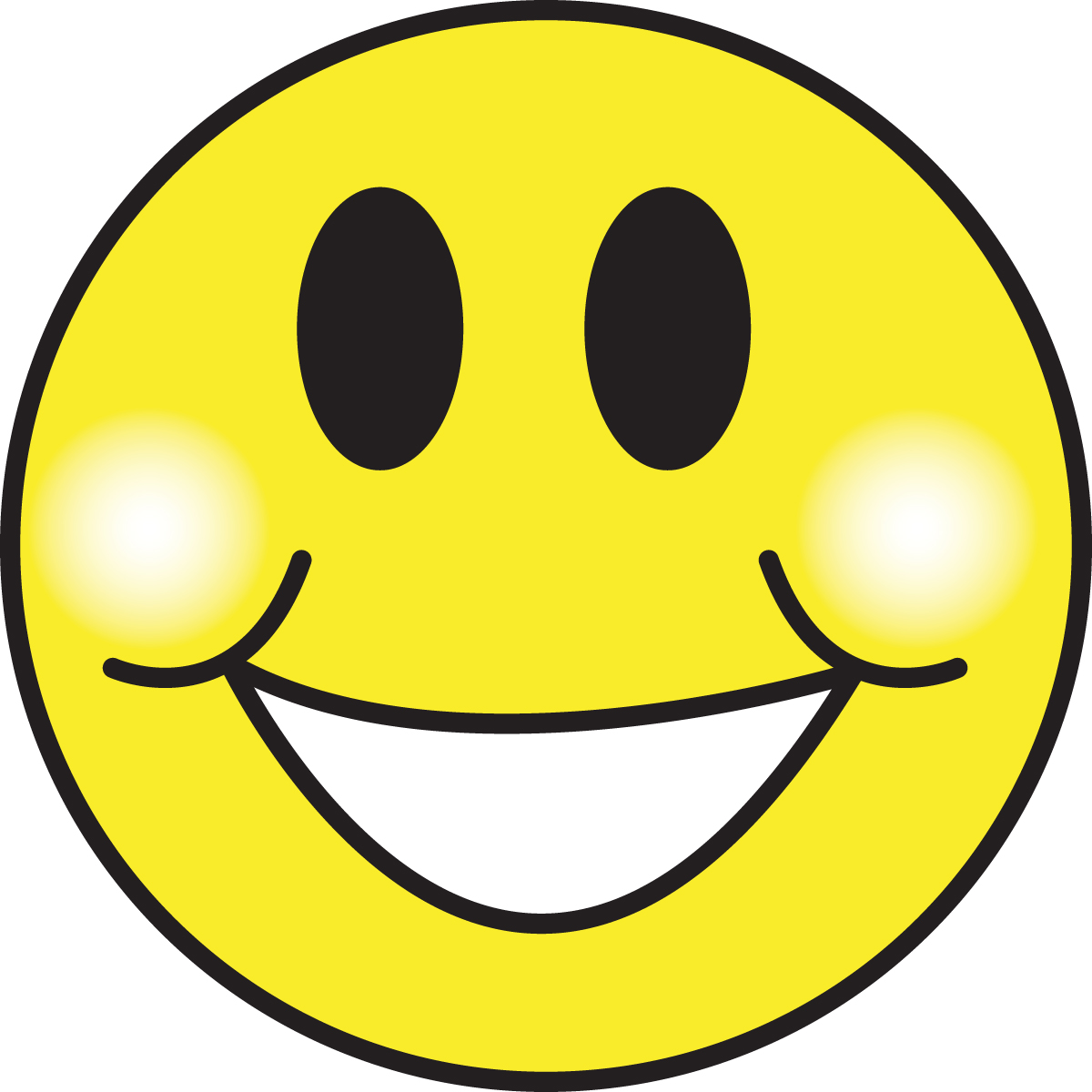 VERY GOOD!!
Congratulations!!